SESSION NAME
Date & Time of Session
This is an interactive session. 
To participate, log onto your mobile device web browser 
SAME.CNF.io
Or scan the QR code

Find the Session.
The Presenter will unlock the poll(s) during the presentation. 
Please complete the brief Evaluation Survey at the end of the session.
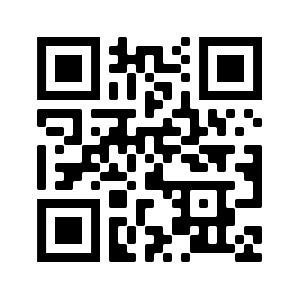 SESSION NAME
Moderator: Add Moderator Name and Org
Speakers:
Add Speaker Name, Title and Org 
Add Speaker Name, Title and Org 
Add Speaker Name, Title and Org
SPEAKERName, Credentials
Replace White BOX to the left with your photo. Then Add some fun facts about yourself here such as
Sports Teams
Vacation Spots
Did you Know I…
Hobbies
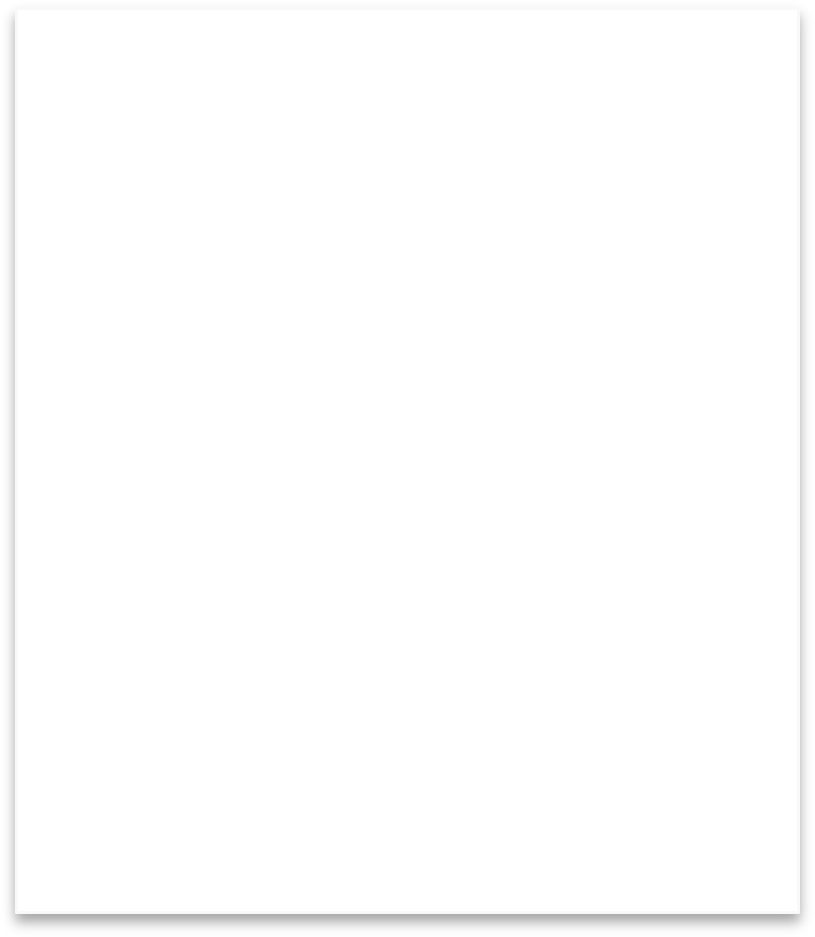 Use this slide for a new content section
Name, Email
Name, Email
Name, Email
THANK YOU
Please take a few minutes to complete a short survey about this session. Your feedback will help us improve future programming for SBC.
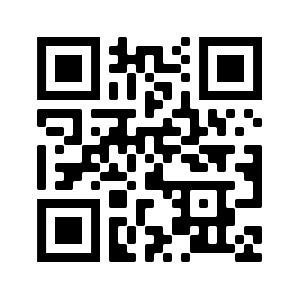 Add Poll Questions Here
1.
2.
3.
4.
5.
VIDEO
ENTER TITLE OF VIDEO
ROLL VIDEO…